LES TRAVAUX / EMPLOIS  –  JOBS
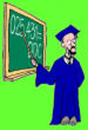 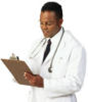 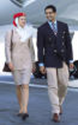 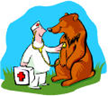 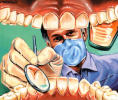 un médecin
un docteur
un pilote
un vétérinaire
un dentiste
un professeur
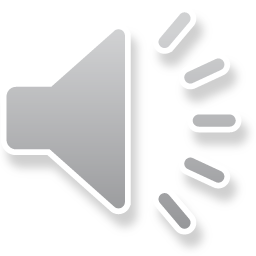 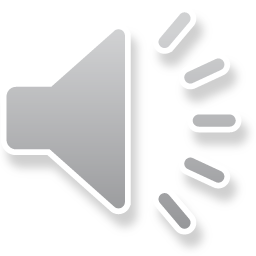 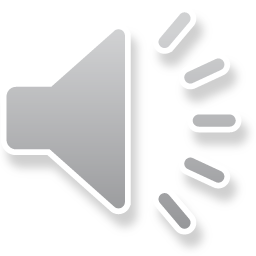 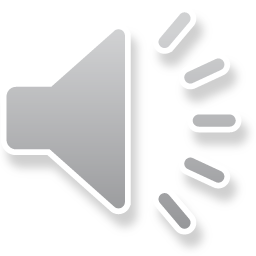 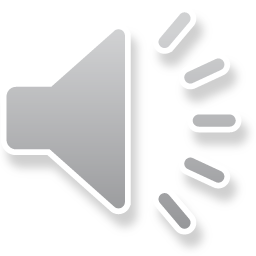 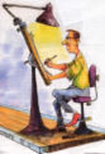 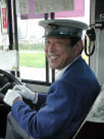 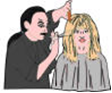 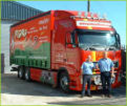 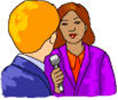 un artiste
un coiffeur
une coiffeuse
un chauffeur
un chauffeur de camion
un journaliste
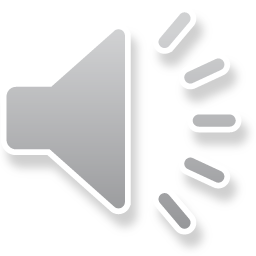 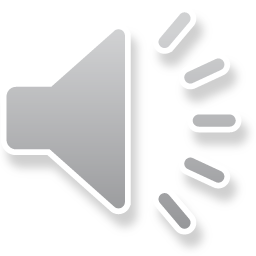 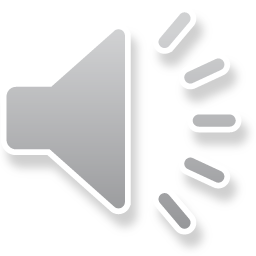 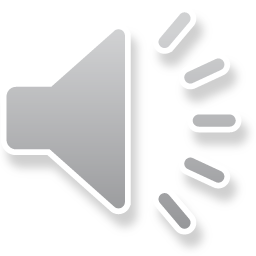 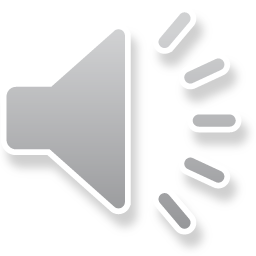 LES TRAVAUX / EMPLOIS  –  JOBS
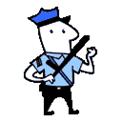 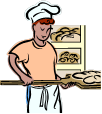 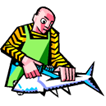 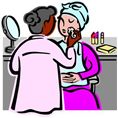 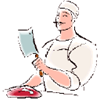 un boulanger
une boulangère
un boucher
une bouchère
un poissonier
une poissonière
un policier
une femme policier
un esthéticien
une esthéticienne
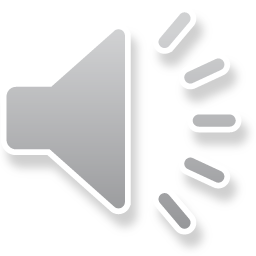 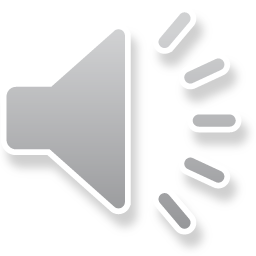 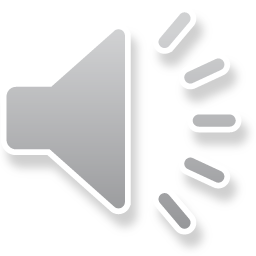 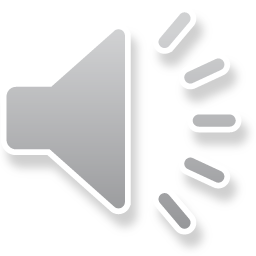 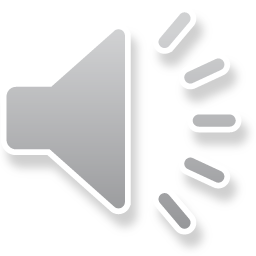 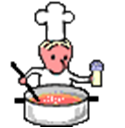 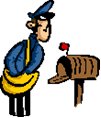 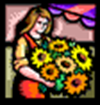 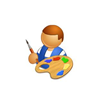 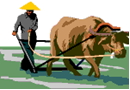 un facteur
une factrice
un fermier
une fermière
un chef
un(e) portraitiste
un(e) fleuriste
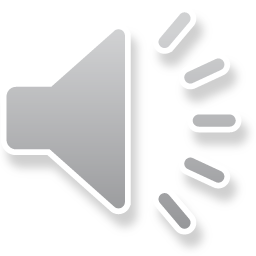 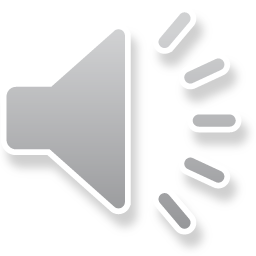 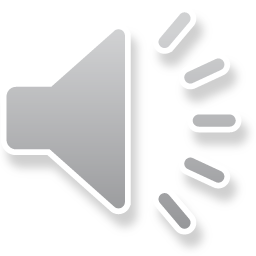 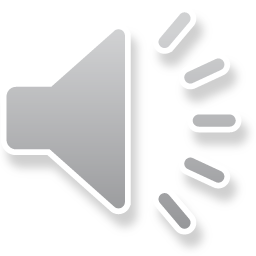 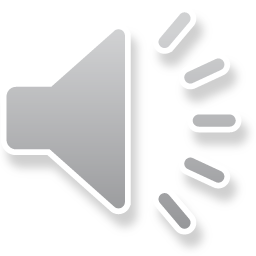 LES TRAVAUX / EMPLOIS  –  JOBS
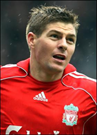 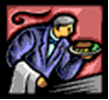 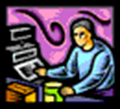 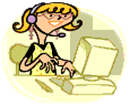 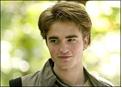 un joueur
 de foot
un serveur
une serveuse
un(e) secrétaire
un caissier
une caissière
un acteur
une actrice
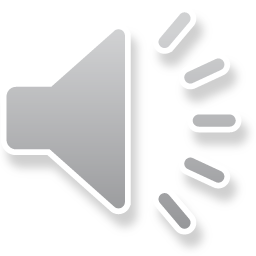 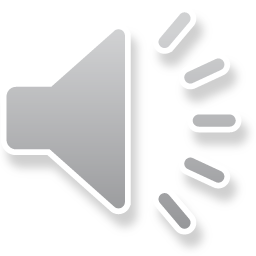 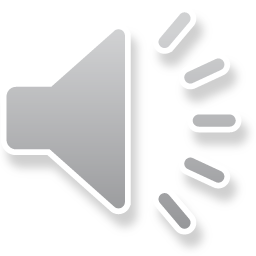 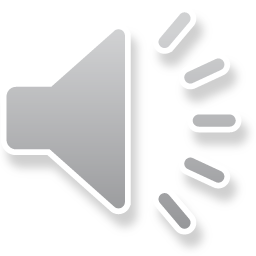 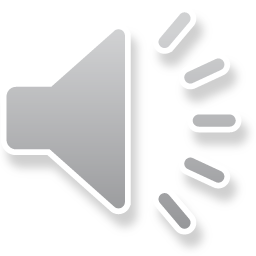 What do you want to do after leaving school / in the future ?
In English ?
Qu’est-ce que tu veux faire après le collège / dans le futur?
Talking about future plans
Après le collège / dans le futur…..   After school / in the future…..
I want to be a…………
I would like to be a…………
I am going to be a…………
Je veux être…………
Je voudrais être ……
Je vais être ……
c. teacher
a.	waitress

b.	actress

c.	professeur

Cashier

e.	hairdresser

f.	baker
professeur

2.	coiffeuse

3.	boulangère

serveuse

caissière

actrice
e. hairdresser
f. baker
a. waitress
d. cashier
b. actress
Match up the numbers 
to the correct letters.
Click to check your answers.
Les travaux
When saying which job you want / would like / are going to do in French, you do not say ‘a’:
Je veux être une professeur
Je veux être professeur
I want to be a teacher
What would you do to make this sentence negative ?
Je ne veux pas être 	I do not want to be
Consider your earlier examples
‘Je veux’, ‘Je voudrais’ & ‘Je vais’ are followed by what ?
THE INFINITIVE ‘ÊTRE’
ÊTRE = TO BE
CLICK TO CHECK YOUR ANSWERS
So how would you say…………..?
Je veux être dentiste

Je ne veux pas être médecin

Je voudrais être policier

Je ne voudrais pas être vétérinaire

Je vais être esthéticienne

Je ne vais pas être fleuriste
I want to be a dentist

I do not want to be a doctor

3. I would like to be a policeman

4. I would not like to be a vet

5. I am going to be a beautician

6. I am not going to be a florist
Quick check quiz
1. ‘je veux’ means ……
I can
I want 
I would like
2. ‘je voudrais’ means ……
I would like 
I am going 
I must
3. ‘je vais’ means……
I want
I am going to
I would like
4. How do you say ‘to be’ in French?
avoir
faire
être
5. Which word do we use in English but leave out in French?
a
the
to
6. How do you say ‘I want to be a teacher’ ?
Je vais être professeur
Je veux être professeur
Je veux être un professeur
7. Many of the French words for jobs are COGNATES which means they are the same (or nearly the same) as the English word.  See if you can translate these more difficult jobs.
coiffeur / coiffeuse
boulanger / boulangère
boucher / bouchère
poissonier / poissonière
esthéticien / esthéticienne
fermier / fermière
facteur / factrice
caissier / caissière
serveur / serveuse
barber / hairdresser
b. baker
c. butcher
d. fishmonger
e. beautician
f. farmer
g. postman / postwoman
h. cashier
i. waiter / waitress
How did you do in the ‘Quick Check Quiz’ ? 
Give yourself a total out of 15.
Now revise again any words / phrases you had difficulty with.